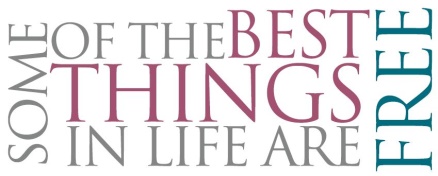 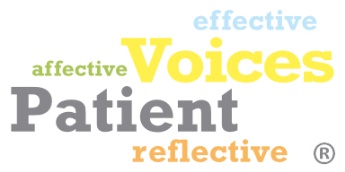 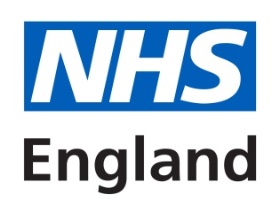 Resilience
Part of the DNA of Care Programme
Resilience: a facilitator’s guide
Part of the DNA of Care programme
© NHS England and Pilgrim Projects
Overcoming adversity
‘Every great personal story you have to tell involves overcoming adversity. If you shy away from adversity, you take away your ability to tell new stories.’
		Farrell Drake
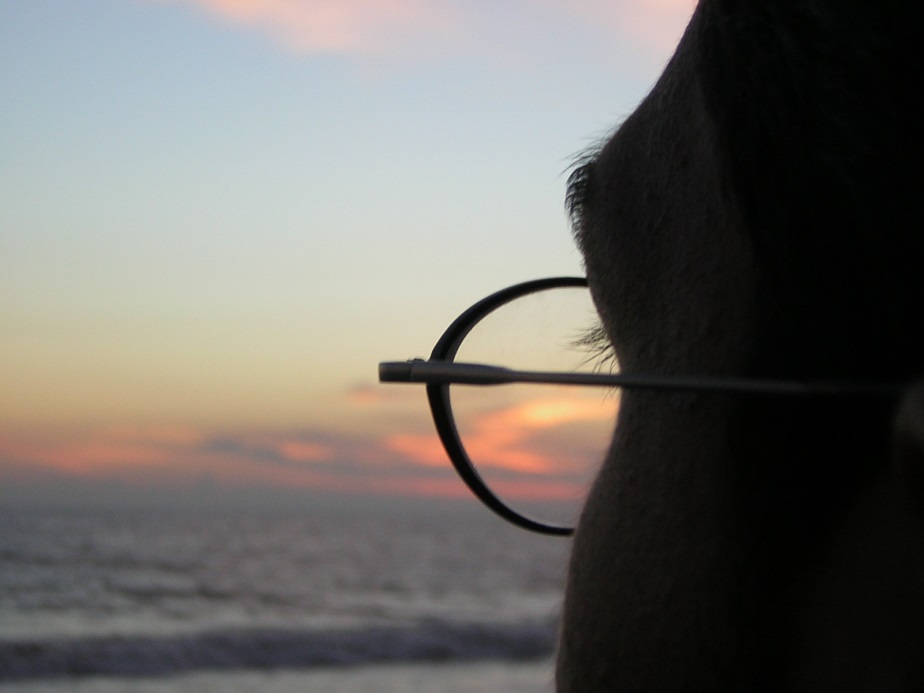 Resilience: a facilitator’s guide
Part of the DNA of Care programme
© NHS England and Pilgrim Projects
Resilience - with it
swift recovery from difficulty or adversity
strategies for managing pressure and stress
a positive outlook
sense of wellbeing
empathy and compassion
sometimes it’s ok not to be ok
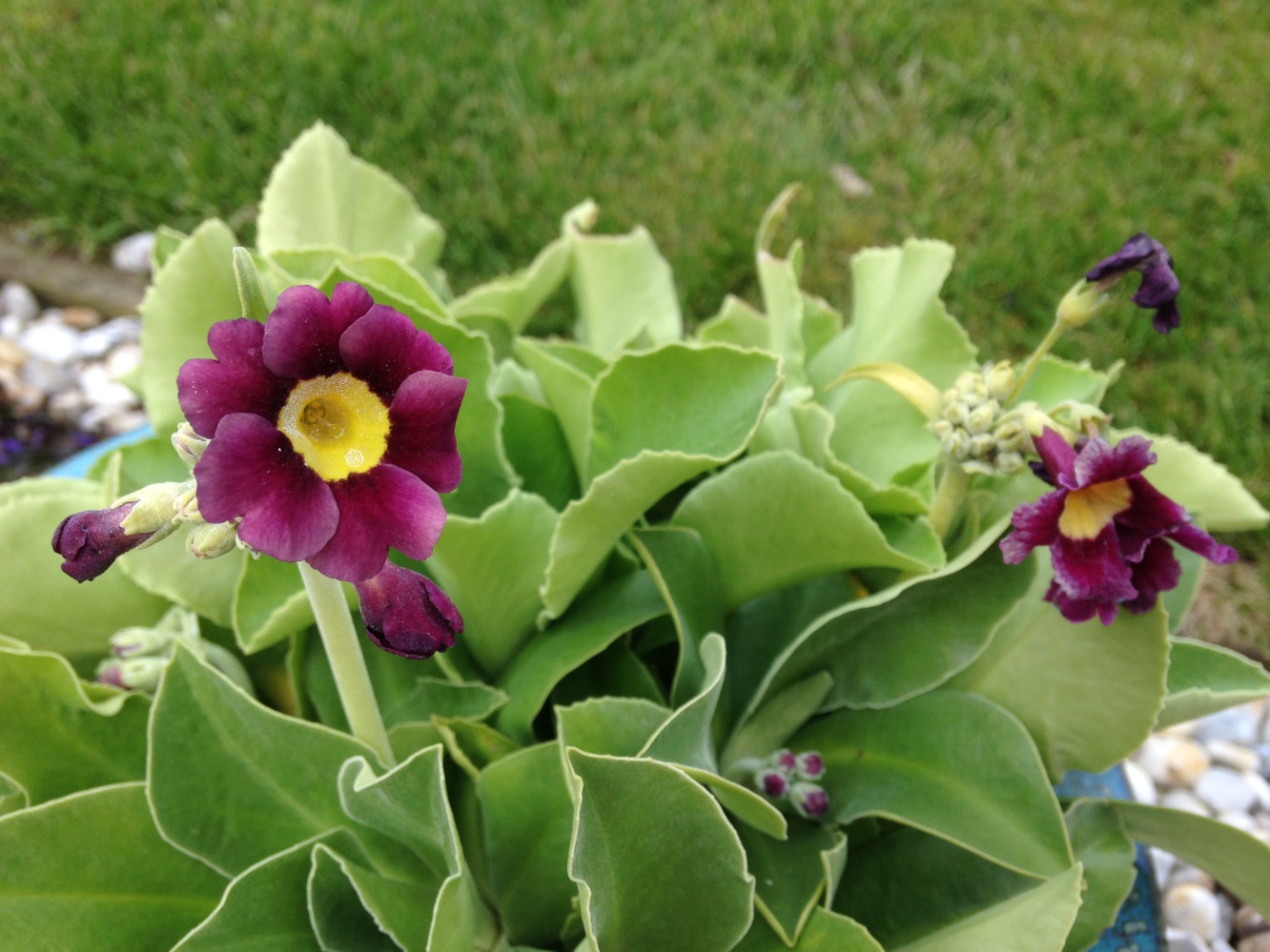 Photo © Pip Hardy
Resilience: a facilitator’s guide
Part of the DNA of Care programme
© NHS England and Pilgrim Projects
Resilience – without it
exhaustion
sickness
burnout
feeling overwhelmed
feeling worthless
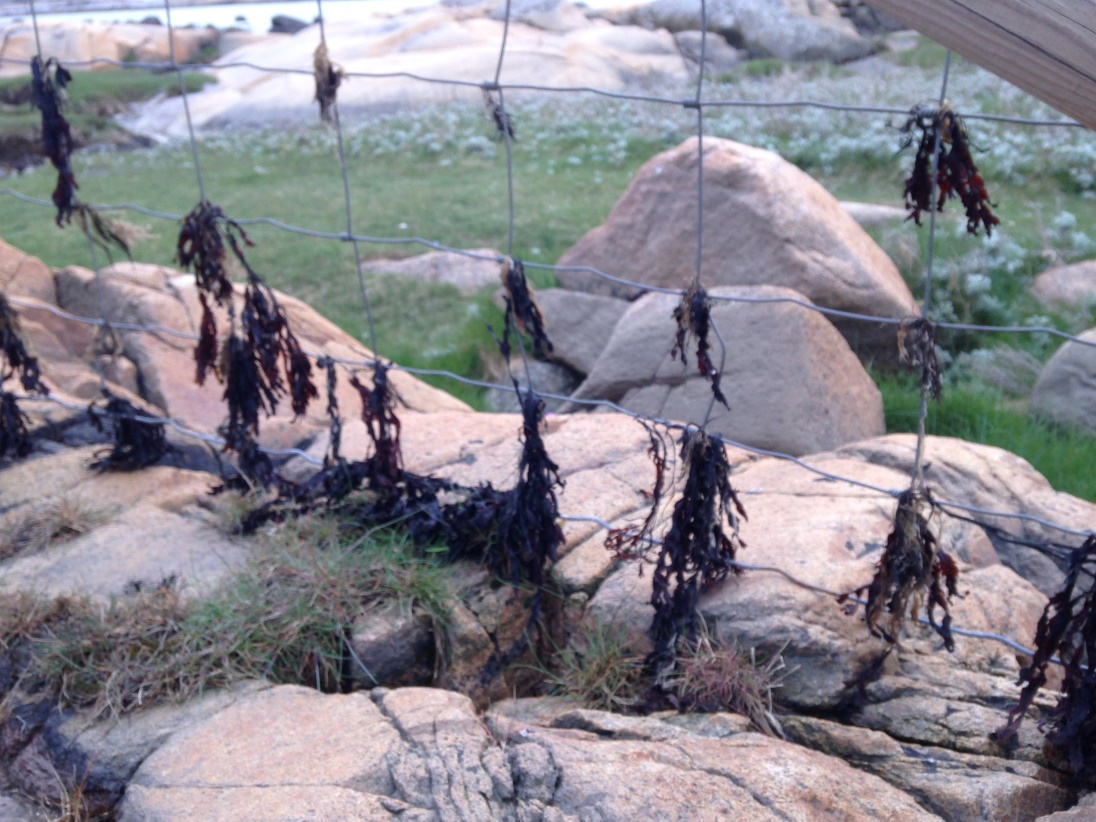 Photo © Pip Hardy
Resilience: a facilitator’s guide
Part of the DNA of Care programme
© NHS England and Pilgrim Projects
Resilient people…
manage negative emotions 
assert influence while accepting external controls 
learn from past experience 
seek and use supportive environmental factors 
practise the use of protective factors
engage with others for own support and development
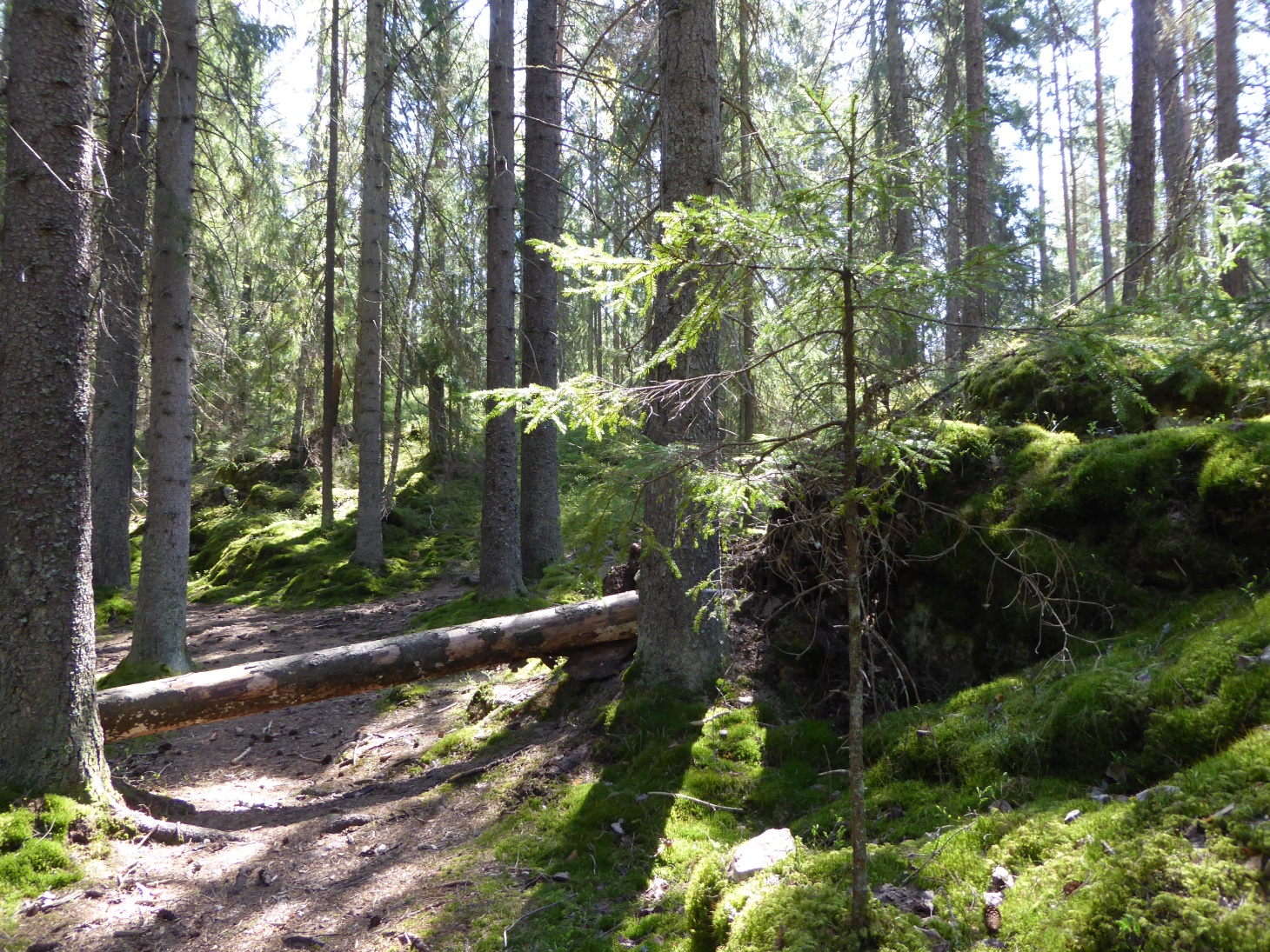 Photo © Pip Hardy
Resilient organisations foster….
alertness to risks 
a realistic, compassionate and open team culture 
regular managed timeouts to discuss problems and work/life balance 
shared responsibility to act on stressors and risks 
acceptance of responsibility for acting on difficulties
culture of support, safety and confidentiality 
external networks, partnerships and strategies 
mindfulness training 
team CPD 
ensuring staff are registered with a GP.
The problem with resilience
Recovering from adversity – whose responsibility is it?
Resilience – a badge of honour?
‘It’s ok not to be ok’
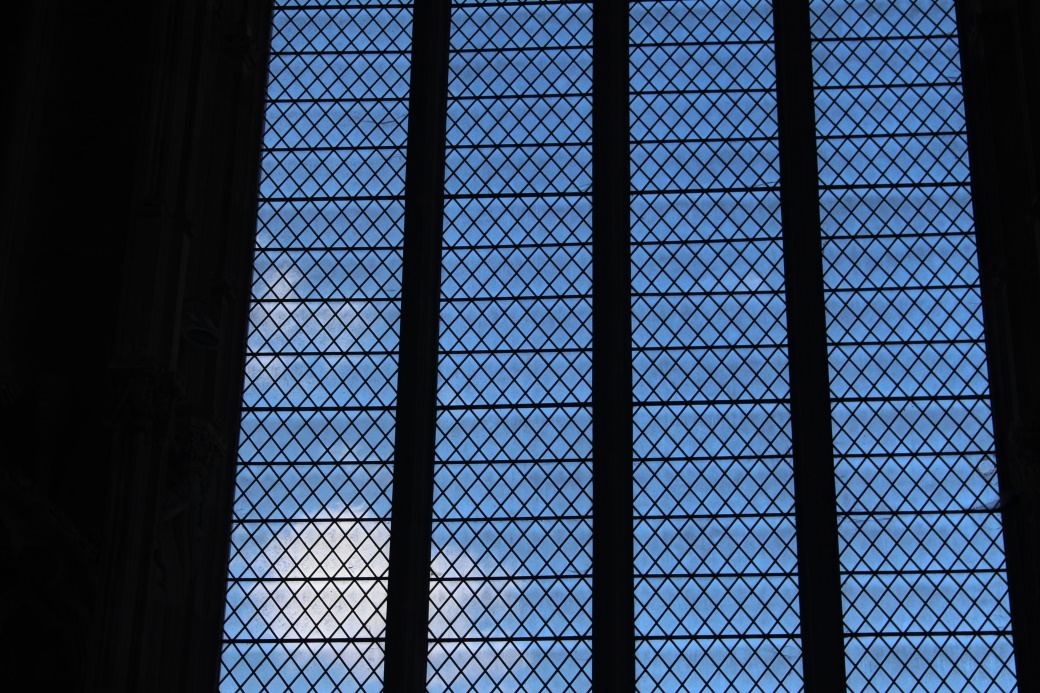 Photo © Pip Hardy
A resilient system
‘A resilient system is what we need: one that adequately recruits, retains, values and supports its employees.’ 
		Oliver 2017
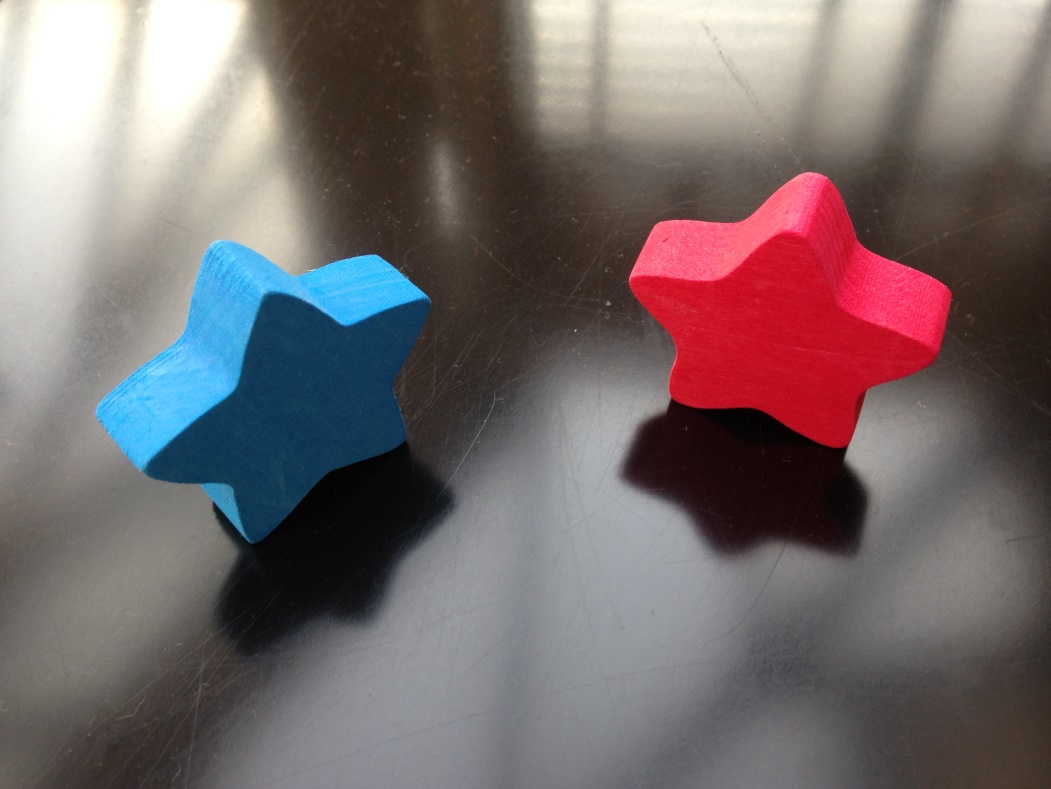 Photo © Pip Hardy
The DNA of Care
‘The intertwined relationship between patient care and staff well-being has been likened to the double helix. And so the stories we tell each other are like the DNA of care, transmitting information and shaping cultures, offering learning opportunities and, sometimes, healing.’
	Pip Hardy and Tony Sumner, 2016
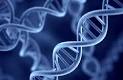 Resilience: a facilitator’s guide
Part of the DNA of Care programme
© NHS England and Pilgrim Projects
Two sides of the same coin
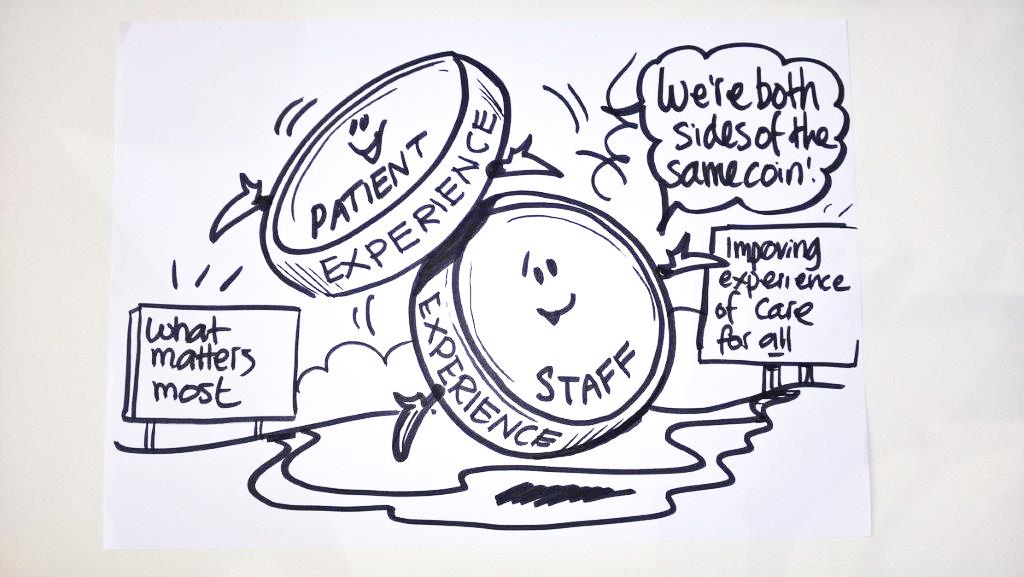 Staff experience drives patient experience.
‘Focusing on this relationship could be the most important move for the healthcare system to make.’
	Karen Deeny, 2017
Resilience: a facilitator’s guide
Part of the DNA of Care programme
© NHS England and Pilgrim Projects
Compassion for everyone
‘Both staff and patients need care, compassion and respect.’ 

Professor Michael West 2014
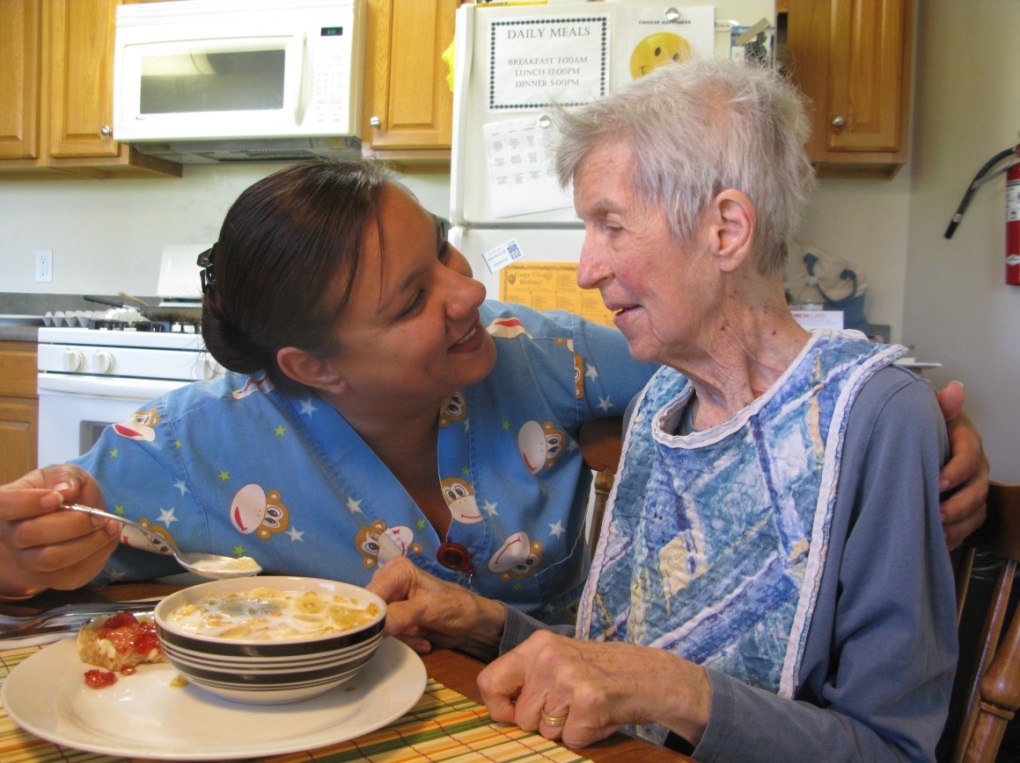 Photo © Pip Hardy
Resilience: a facilitator’s guide
Part of the DNA of Care programme
© NHS England and Pilgrim Projects
DNA of Care stories of resilience
Dis-integration
What do you see?
Stay
Floristry, perhaps?
Impermanence
I’m sorry
Forgotten to remember
Now I know health?
Red shoes
The moonlight world
Tears
Stickers
Take my hand and we will grow
You can do this!
Resilience: a facilitator’s guide
Part of the DNA of Care programme
© NHS England and Pilgrim Projects
Dis-integration
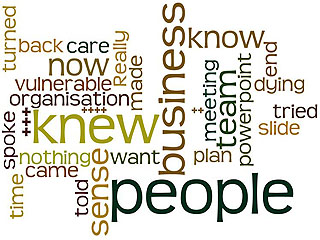 www.patientvoices.org.uk/flv/1016pv384s.htm              Rebecca Walker 2016
Dis-integration
Part of the DNA of Care programme
© NHS England and Pilgrim Projects
Stay
www.patientvoices.org.uk/flv/1019pv384s.htm                 Rachel Scanlan 2016
Stay
Part of the DNA of Care programme
© NHS England and Pilgrim Projects
Floristry, perhaps?
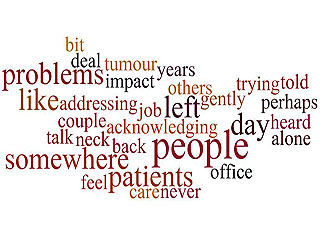 www.patientvoices.org.uk/flv/1018pv384s.htm                    Lizz Summers 2016
Floristry, perhaps?
Part of the DNA of Care programme
© NHS England and Pilgrim Projects
Impermanence
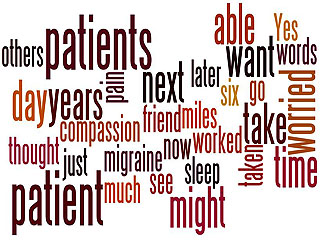 www.patientvoices.org.uk/flv/1028pv384s.htm             Natasha Curran 2016
Impermanence
Part of the DNA of Care programme
© NHS England and Pilgrim Projects
I’m sorry
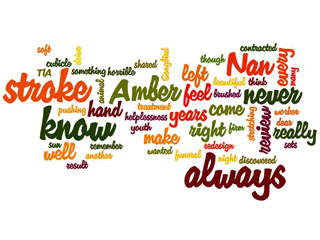 www.patientvoices.org.uk/flv/0999pv384s.htm                    Sharon Knight 2016
I’m sorry
Part of the DNA of Care programme
© NHS England and Pilgrim Projects
Forgotten to remember
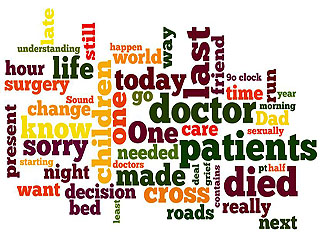 www.patientvoices.org.uk/flv/1005pv384s.htm                 Ruth Bromley 2016
Forgotten to remember
Part of the DNA of Care programme
© NHS England and Pilgrim Projects
Now I know health?
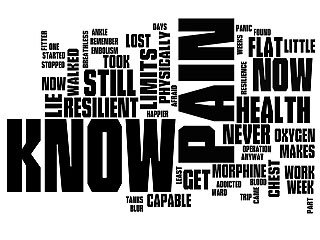 www.patientvoices.org.uk/flv/1004pv384s.htm                 Nick Harland 2016
Now I know health?
Part of the DNA of Care programme
© NHS England and Pilgrim Projects
Red shoes
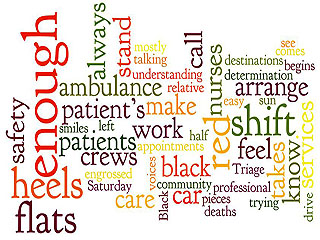 www.patientvoices.org.uk/flv/1001pv384s.htm           Amira Chaudhry 2016
Red shoes
Part of the DNA of Care programme
© NHS England and Pilgrim Projects
The moonlight world
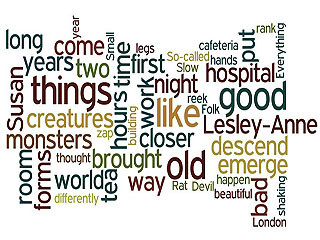 www.patientvoices.org.uk/flv/1007pv384s.htm                    David Gilbert 2016
The  moonlight world
Part of the DNA of Care programme
© NHS England and Pilgrim Projects
Tears
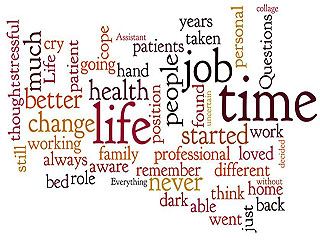 www.patientvoices.org.uk/flv/1008pv384s.htm                David Charlton 2016
Tears
Part of the DNA of Care programme
© NHS England and Pilgrim Projects
Stickers
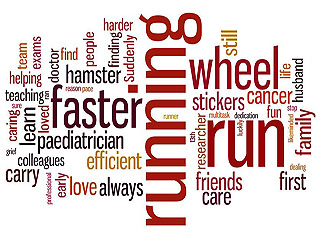 www.patientvoices.org.uk/flv/1003pv384s.htm          Claudia Gore 2016
Stickers
Part of the DNA of Care programme
© NHS England and Pilgrim Projects
Take my hand and we will grow
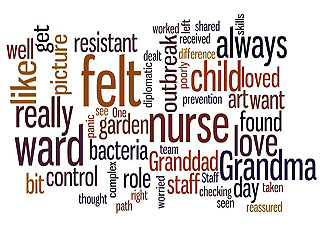 www.patientvoices.org.uk/flv/1014pv384s.htm                   Emma Davies 2016
Take my hand and we will grow
Part of the DNA of Care programme
© NHS England and Pilgrim Projects
You can do this!
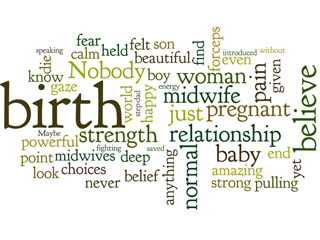 www.patientvoices.org.uk/flv/0996pv384s.htm             Elaine Brand 2016
You can do this!
Part of the DNA of Care programme
© NHS England and Pilgrim Projects
Questions for reflection
In what ways do these stories connect personal resilience with workplace performance?
In what ways do the stories help to create a compelling focus on the need to address resilience?
What key messages do the stories illustrate with regard to organisational resilience and how this impacts on personal or individual resilience?
How does this story highlight great adversity and the responsibility of the individual to demonstrate resilience?
Resilience: a facilitator’s guide
Part of the DNA of Care programme
© NHS England and Pilgrim Projects
Questions for reflection
How can sharing stories in this way help us develop cultures where it’s ok not to be ok?
What three things does xx story focus your attention on, in terms of what you (or we) should do next?
Having seen xx story, what is the one thing you feel compelled to do immediately?
Resilience: a facilitator’s guide
Part of the DNA of Care programme
© NHS England and Pilgrim Projects